Sanitary Engineering
Sewerage Engineering

Secondary Treatment System

By
Dr. Muhanad M. Abbas
Solid flux (coe. &  clevenyer, yoshiska  ete.):
Downward velocity 
* The transport velocity due to the withdraw of sludge.
*Gravity settling of the solid relative to the water. 
Gu=Vu Xi
Gg=Vg Xi
Gt=Gu+ Gg
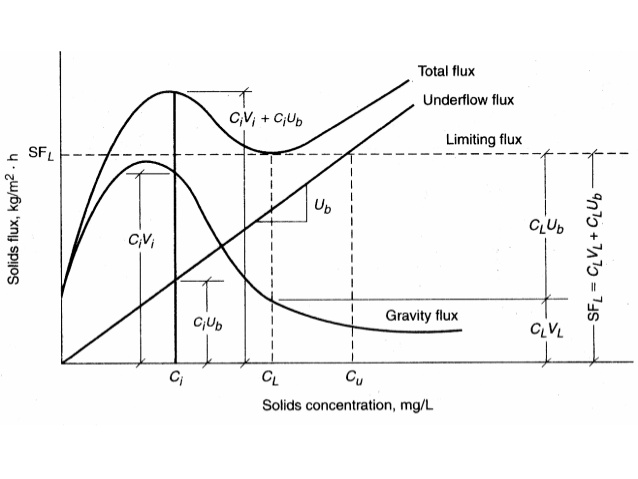 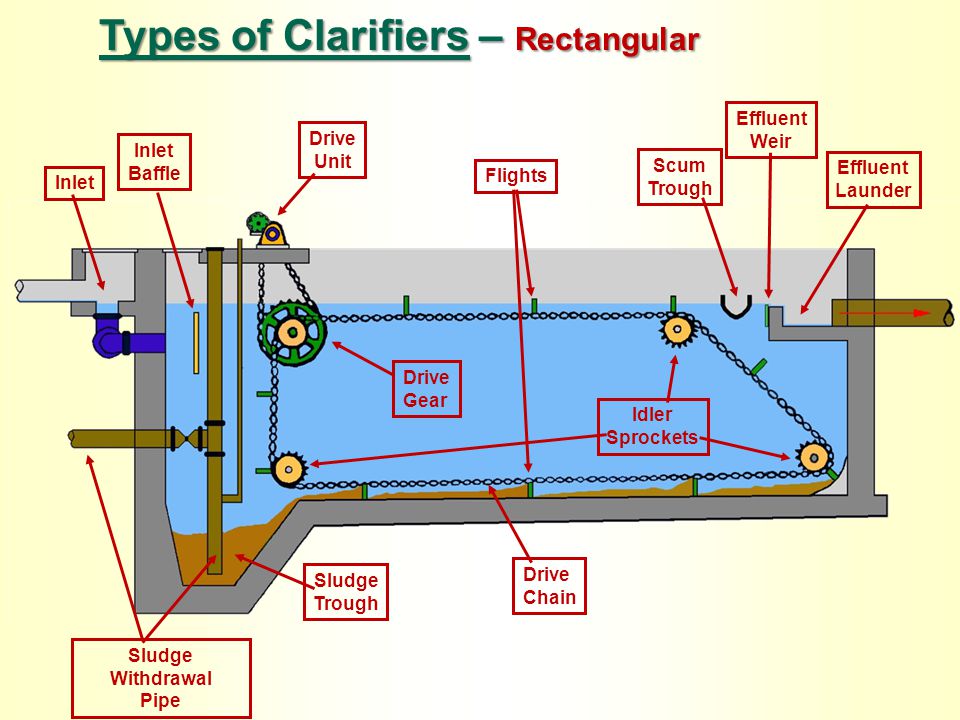 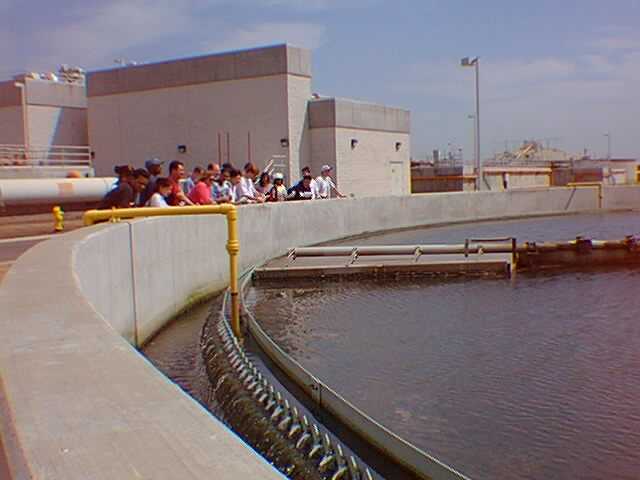 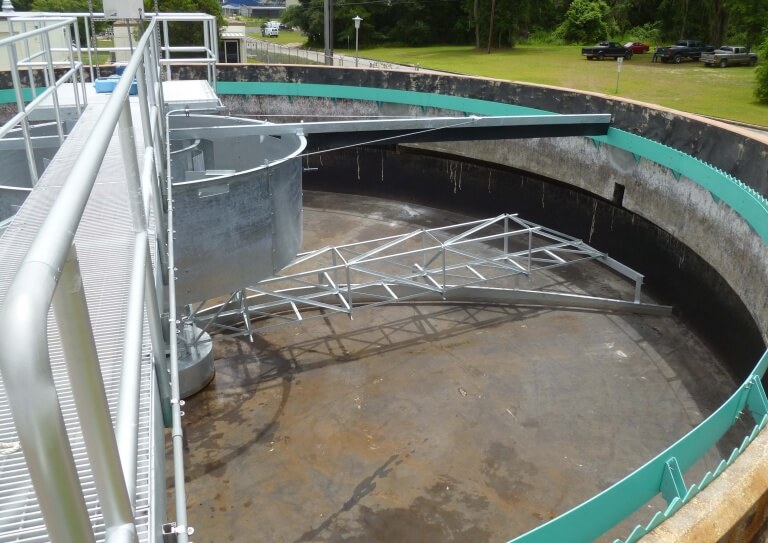 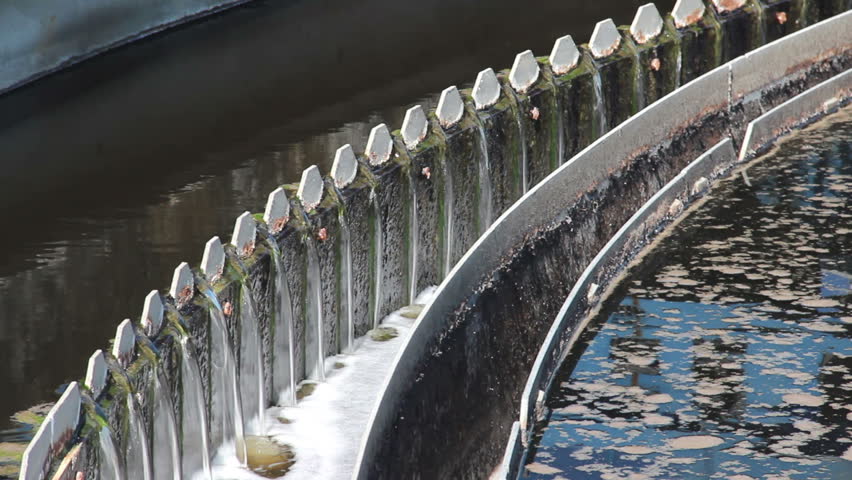